20 October 2022
Related rates of change
LO: Solve problems involving related rates of change.
Related rates
We have seen that for quantities that are changing over time, the rate at which these quantities change are given by derivatives.
If two related quantities are changing over time, the rate at which the quantities change are related.
For example.
If a balloon is filled with air at a certain rate, both the radius of the balloon and the volume of the balloon are increasing.
We are going to consider some problems in which two or more related quantities are changing and we study how to determine the relationship between the rates of change of these quantities.
In this example, we can say that the rate of change in the volume V, is related to the rate of change in the radius r.
[Speaker Notes: Explain that if the equation of a line is linear (that is if x and y are not raised to any power except 1), it can be arranged to be in the form y = mx + c. 
It is often useful to have the equation of a line in this form because it tells us the gradient of the line and where it cuts the y-axis. These two facts alone can enable us to draw the line without having to draw up a table of values.]
Related rates
Related rates problems look at the effect that a change in a particular rate has on another rate.
To solve Related rates problems we use this strategy:
Step 1.
Sketch a diagram of the problem if applicable. Assign symbols to all variables involved in the problem.
Step 2.
State in terms of the variables, the information that is given and the rate to be determined.
Find an equation relating the variables introduced in step 1.
Step 3.
Differentiate both sides of the equation found in step 3 with respect to the independent variable. This new equation will relate the derivatives
Step 4.
Step 5.
Substitute all known values and solve for the unknown rate of change.
Step 6.
Interpret the answer in the context of the given problem
[Speaker Notes: Explain that if the equation of a line is linear (that is if x and y are not raised to any power except 1), it can be arranged to be in the form y = mx + c. 
It is often useful to have the equation of a line in this form because it tells us the gradient of the line and where it cuts the y-axis. These two facts alone can enable us to draw the line without having to draw up a table of values.]
A 10 m long industrial ladder is leaning against a wall on a building site. It starts to slip down the wall at a rate of 0.5 ms-1 .
How fast is the foot of the ladder moving along the ground when it is 6 m from the wall?
Related rates
Example 1:
Sketch a diagram of the problem if applicable. Assign symbols to all variables involved in the problem.
Step 1
8
10 m
y
x
6
[Speaker Notes: Explain that if the equation of a line is linear (that is if x and y are not raised to any power except 1), it can be arranged to be in the form y = mx + c. 
It is often useful to have the equation of a line in this form because it tells us the gradient of the line and where it cuts the y-axis. These two facts alone can enable us to draw the line without having to draw up a table of values.]
A 10 m long industrial ladder is leaning against a wall on a building site. It starts to slip down the wall at a rate of 0.5 ms-1 .
How fast is the foot of the ladder moving along the ground when it is 6 m from the wall?
Related rates
Example 1:
Step 2
State in terms of the variables, the information that is given and the rate to be determined.
find
8
10 m
y
x
6
[Speaker Notes: Explain that if the equation of a line is linear (that is if x and y are not raised to any power except 1), it can be arranged to be in the form y = mx + c. 
It is often useful to have the equation of a line in this form because it tells us the gradient of the line and where it cuts the y-axis. These two facts alone can enable us to draw the line without having to draw up a table of values.]
A 10 m long industrial ladder is leaning against a wall on a building site. It starts to slip down the wall at a rate of 0.5 ms-1 .
How fast is the foot of the ladder moving along the ground when it is 6 m from the wall?
Related rates
Example 1:
Find an equation relating the variables introduced in step 1.
Step 3
find
8
10 m
y
x2 + y2 = 100
x
6
[Speaker Notes: Explain that if the equation of a line is linear (that is if x and y are not raised to any power except 1), it can be arranged to be in the form y = mx + c. 
It is often useful to have the equation of a line in this form because it tells us the gradient of the line and where it cuts the y-axis. These two facts alone can enable us to draw the line without having to draw up a table of values.]
A 10 m long industrial ladder is leaning against a wall on a building site. It starts to slip down the wall at a rate of 0.5 ms-1 .
How fast is the foot of the ladder moving along the ground when it is 6 m from the wall?
Related rates
Example 1:
Step 4
Differentiate both sides of the equation found in step 3 with respect to the independent variable.
find
8
10 m
y
x2 + y2 = 100
x
6
[Speaker Notes: Explain that if the equation of a line is linear (that is if x and y are not raised to any power except 1), it can be arranged to be in the form y = mx + c. 
It is often useful to have the equation of a line in this form because it tells us the gradient of the line and where it cuts the y-axis. These two facts alone can enable us to draw the line without having to draw up a table of values.]
A 10 m long industrial ladder is leaning against a wall on a building site. It starts to slip down the wall at a rate of 0.5 ms-1 .
How fast is the foot of the ladder moving along the ground when it is 6 m from the wall?
Related rates
Example 1:
Step 5
Substitute all known values and solve for the unknown rate of change.
find
8
10 m
y
x2 + y2 = 100
x
6
= 0
2(6)
+ 2(8)
[Speaker Notes: Explain that if the equation of a line is linear (that is if x and y are not raised to any power except 1), it can be arranged to be in the form y = mx + c. 
It is often useful to have the equation of a line in this form because it tells us the gradient of the line and where it cuts the y-axis. These two facts alone can enable us to draw the line without having to draw up a table of values.]
A 10 m long industrial ladder is leaning against a wall on a building site. It starts to slip down the wall at a rate of 0.5 ms-1 .
How fast is the foot of the ladder moving along the ground when it is 6 m from the wall?
Related rates
Example 1:
Step 6
Interpret the answer in the context of the given problem
find
8
10 m
y
x
6
The ladder is moving along the ground at a rate of 0.667 ms-1
[Speaker Notes: Explain that if the equation of a line is linear (that is if x and y are not raised to any power except 1), it can be arranged to be in the form y = mx + c. 
It is often useful to have the equation of a line in this form because it tells us the gradient of the line and where it cuts the y-axis. These two facts alone can enable us to draw the line without having to draw up a table of values.]
Water is poured into a conical tank at the rate of 3m3min-1 The tank stands with the point downward. How fast is the water level in the tank rising when the depth is 2 m and the radius of the water surface is 1.5 m?
Related rates
Example 2:
Sketch a diagram of the problem if applicable. Assign symbols to all variables involved in the problem.
Step 1
r is the radius of the water surface.
At time t,
h is the depth of the water in the tank.
r
h
[Speaker Notes: Explain that if the equation of a line is linear (that is if x and y are not raised to any power except 1), it can be arranged to be in the form y = mx + c. 
It is often useful to have the equation of a line in this form because it tells us the gradient of the line and where it cuts the y-axis. These two facts alone can enable us to draw the line without having to draw up a table of values.]
Water is poured into a conical tank at the rate of 3m3min-1 The tank stands with the point downward. How fast is the water level in the tank rising when the depth is 2 m and the radius of the water surface is 1.5 m?
Related rates
Example 2:
Step 2
State in terms of the variables, the information that is given and the rate to be determined.
h = 2,
r = 1.5
find
when
r
h
[Speaker Notes: Explain that if the equation of a line is linear (that is if x and y are not raised to any power except 1), it can be arranged to be in the form y = mx + c. 
It is often useful to have the equation of a line in this form because it tells us the gradient of the line and where it cuts the y-axis. These two facts alone can enable us to draw the line without having to draw up a table of values.]
Water is poured into a conical tank at the rate of 3m3min-1 The tank stands with the point downward. How fast is the water level in the tank rising when the depth is 2 m and the radius of the water surface is 1.5 m?
Related rates
Example 2:
Find an equation relating the variables introduced in step 1.
Step 3
h = 2,
r = 1.5
find
when
r
pr2h
h
[Speaker Notes: Explain that if the equation of a line is linear (that is if x and y are not raised to any power except 1), it can be arranged to be in the form y = mx + c. 
It is often useful to have the equation of a line in this form because it tells us the gradient of the line and where it cuts the y-axis. These two facts alone can enable us to draw the line without having to draw up a table of values.]
Water is poured into a conical tank at the rate of 3m3min-1 The tank stands with the point downward. How fast is the water level in the tank rising when the depth is 2 m and the radius of the water surface is 1.5 m?
Related rates
Example 2:
Step 4
Differentiate both sides of the equation found in step 3 with respect to the independent variable.
h = 2,
r = 1.5
find
when
r
pr2h
h
Product rule
[Speaker Notes: Explain that if the equation of a line is linear (that is if x and y are not raised to any power except 1), it can be arranged to be in the form y = mx + c. 
It is often useful to have the equation of a line in this form because it tells us the gradient of the line and where it cuts the y-axis. These two facts alone can enable us to draw the line without having to draw up a table of values.]
Water is poured into a conical tank at the rate of 3m3min-1 The tank stands with the point downward. How fast is the water level in the tank rising when the depth is 2 m and the radius of the water surface is 1.5 m?
Related rates
Example 2:
Step 5
Substitute all known values and solve for the unknown rate of change.
h = 2,
r = 1.5
find
when
r
pr2h
h

r = 0.75h

2r = 1.5h
Similar triangles
Differentiate with respect to t
[Speaker Notes: Explain that if the equation of a line is linear (that is if x and y are not raised to any power except 1), it can be arranged to be in the form y = mx + c. 
It is often useful to have the equation of a line in this form because it tells us the gradient of the line and where it cuts the y-axis. These two facts alone can enable us to draw the line without having to draw up a table of values.]
Water is poured into a conical tank at the rate of 3m3min-1 The tank stands with the point downward. How fast is the water level in the tank rising when the depth is 2 m and the radius of the water surface is 1.5 m?
Related rates
Example 2:
Step 5
Substitute all known values and solve for the unknown rate of change.
h = 2,
r = 1.5
find
when
r
h
Substitute values
3
[Speaker Notes: Explain that if the equation of a line is linear (that is if x and y are not raised to any power except 1), it can be arranged to be in the form y = mx + c. 
It is often useful to have the equation of a line in this form because it tells us the gradient of the line and where it cuts the y-axis. These two facts alone can enable us to draw the line without having to draw up a table of values.]
Water is poured into a conical tank at the rate of 3m3min-1 The tank stands with the point downward. How fast is the water level in the tank rising when the depth is 2 m and the radius of the water surface is 1.5 m?
Related rates
Example 2:
Interpret the answer in the context of the given problem
Step 6
h = 2,
r = 1.5
find
when
r
h
When the depth is 2 m, the water level is raising at a rate of 0.424m min-1
[Speaker Notes: Explain that if the equation of a line is linear (that is if x and y are not raised to any power except 1), it can be arranged to be in the form y = mx + c. 
It is often useful to have the equation of a line in this form because it tells us the gradient of the line and where it cuts the y-axis. These two facts alone can enable us to draw the line without having to draw up a table of values.]
Thank you for using resources from
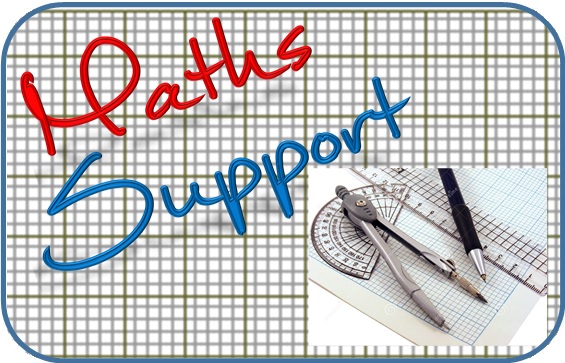 For more resources visit our website
https://www.mathssupport.org
If you have a special request, drop us an email
info@mathssupport.org